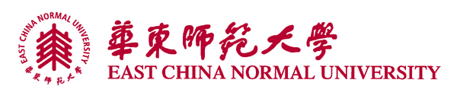 第三讲
矩阵特征值计算
—— 幂法与反幂法
主要内容
特征值基本性质
 幂法与反幂法
 正交变换与矩阵分解
 QR 方法
 应用：Google 网页排名
2
特征值性质
特征值与特征向量
A x =  x
(   C,  x  0 )
基本性质
(1)
(2)
(3)
(4)  若 A 对称，则存在正交矩阵 Q，使得
3
Rayleigh 商
定理：设 A 是 n 阶实对称矩阵，其特征值为
则对任意非零向量 x，有
且
称为矩阵 A 关于 x (x  0) 的 Rayleigh 商
4
幂 法
5
幂法
幂法（乘幂法，幂迭代）
计算矩阵的主特征值（按模最大）及其特征向量
假设：(1)  |1| > |2|  …  |n|  0
(2) 对应的 n 个线性无关特征向量为：x1, x2, ..., xn
计算过程：
(1) 任取一个非零向量 v0，要求满足 (x1,v0)  0 
(2) 对 k = 1, 2, ... ，直到收敛，计算
6
幂法的收敛性
收敛性分析
设
越小，收敛越快
7
又
幂法的收敛性
当 k 充分大时，有
( j =1, 2, ... , n )
vk 为 1 的近似特征向量
8
幂法的收敛性
定理：设 A 有 n 个线性无关的特征向量，其特征值满足
则由幂法生成的向量满足
注：幂法的收敛速度取决于         的大小
9
幂法
幂法中存在的问题
改进方法：规范化
10
改进的幂法
改进的幂法
(1) 任取一个非零向量 v0，要求满足 (x1,v0)  0 
(2) 对 k = 1, 2, ... ，直到收敛，计算
定理：设 A 有 n 个线性无关的特征向量，其特征值满足
则由改进的幂法生成的向量满足
11
举例
例：用改进的幂法计算下面矩阵的主特征值和对应的特征向量
Eig01.m
12
幂法的加速
幂法的收敛速度取决于                的大小
当 r 接近于 1 时，乘幂法收敛会很慢！
幂法的加速：原点平移法
带位移的幂法
令 B = A – I，则 B 的特征值为：i - 
选择适当的 p 满足：
(1)                                ( j = 2, ... , n )
保持主特征值
(2)
加快收敛速度
用幂法计算矩阵 B 的主特征值：1 - 
13
举例
例：用带位移的幂法计算下面矩阵的主特征值和对应的特征向量，取 p=0.75
Eig02.m
问题：如何求其它特征值？
14
反 幂 法
15
反幂法
反幂法
计算矩阵的按模最小的特征值及其特征向量
假设：(1)  |1|  |2|  …  |n-1| > |n| > 0
(2) 对应的 n 个线性无关特征向量为：x1, x2, ..., xn
A-1 的特征值为：
对应的特征向量仍然为 x1, x2, ..., xn
反幂法：用幂法计算矩阵 A-1 的主特征值和特征向量
16
反幂法
反幂法
(1) 任取一个非零向量 v0，要求满足 (xn,v0)  0 
(2) 对 k = 1, 2, ... ，直到收敛，计算
定理：设 A 有 n 个线性无关的特征向量，其特征值满足
则由反幂法生成的向量满足
17
反幂法的收敛速度取决于                 的大小
反幂法的加速
当 r 接近于 1 时，反乘幂法收敛会很慢！
可以使用原点平移法对反幂法进行加速
问题：如何选择参数 p ？
离 n  越近越好（但不能相等）
18
Rayleigh 商加速
Rayleigh 商加速
(1) 任取一个非零向量 v0，要求满足 (xn,v0)  0 
(2) 对 k = 1, 2, ... ，直到收敛，计算
19
几点注记
带位移的反幂法中需要计算
带位移的反幂法可以用于计算任何一个特征值 k
将参数  取为 k  附近
若已知特征值，计算特征向量时，可使用带位移的反幂法
令  足够靠近 k
20